ESCENARIO DE RIESGO IDENTIFICACIÓN DE PROBABLES LOCALIDADES AFECTADAS(PRONÓSTICO DE PRECIPITACIONES 28/03/2017 (12:00 HORAS)
Mapa de exposición alta y muy alta por movimientos en masa
Según el Pronóstico de Lluvias
Mapa de exposición alta y muy alta por inundación Según el Pronóstico de Lluvias
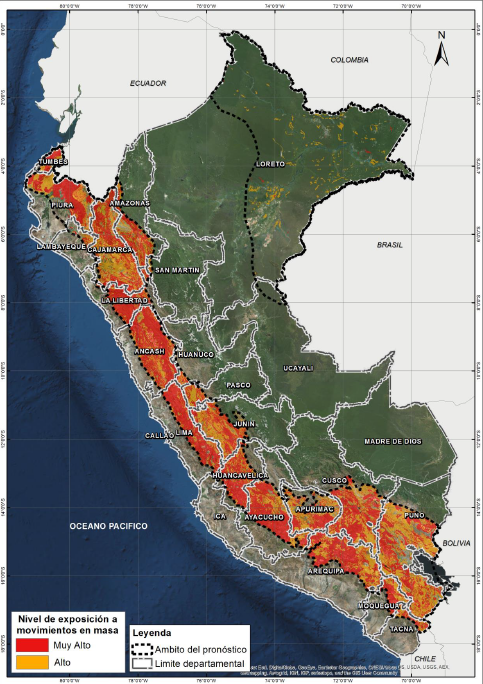 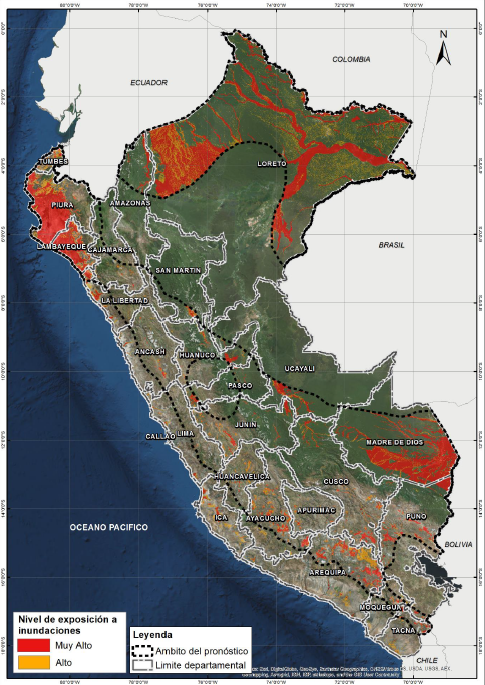 AMAZONAS
CONDORCANQUI
EL CENEPA
INUNDACIÓN
27/03/2017
PIURA
PIURA
CURA MORI
INUNDACIÓN
27/03/2017 (MTC)
CAJAMARCA
CHOTA/SAN MARCOS
PACCHA, CHOTA,TOCMOCHE, MIRACOSTA Y JUAN DE DIOS
       PRECIPITACIONES
27/03/2017
JUNÍN
SATIPO
RÍO TAMBO
HUAYCO
27/03/2017
AYACUCHO
HUANTA
AYAHUANCO
DESLIZAMIENTOS
27/03/2017
AYACUCHO
CHUMBIVILCAS
SANTO TOMAS
INUNDACIÓN
27/03/2017 (MTC)
DISTRITOS EXPUESTOS
1094 Distritos
DISTRITOS EXPUESTOS A MOVIMIENTOS EN MASA
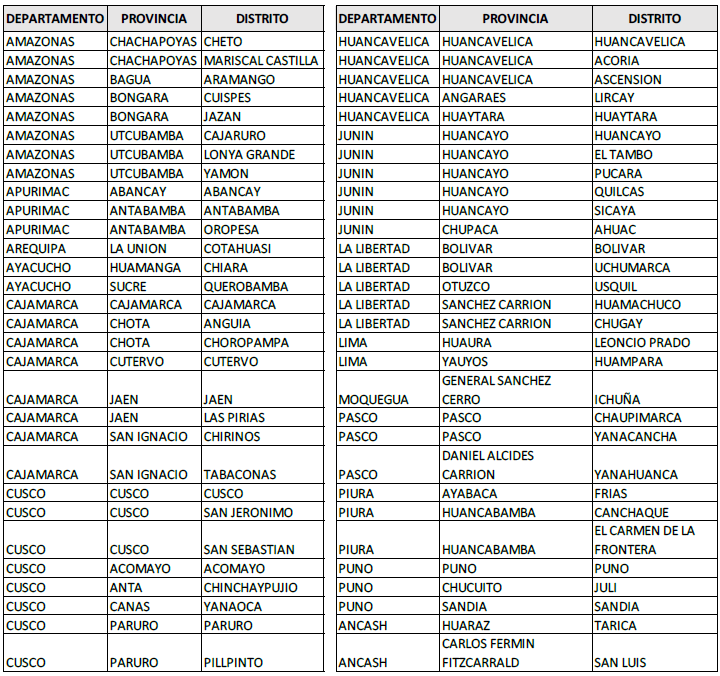 DISTRITOS EXPUESTOS
545 Distritos
DISTRITOS EXPUESTOS POR INUNDACIÓN
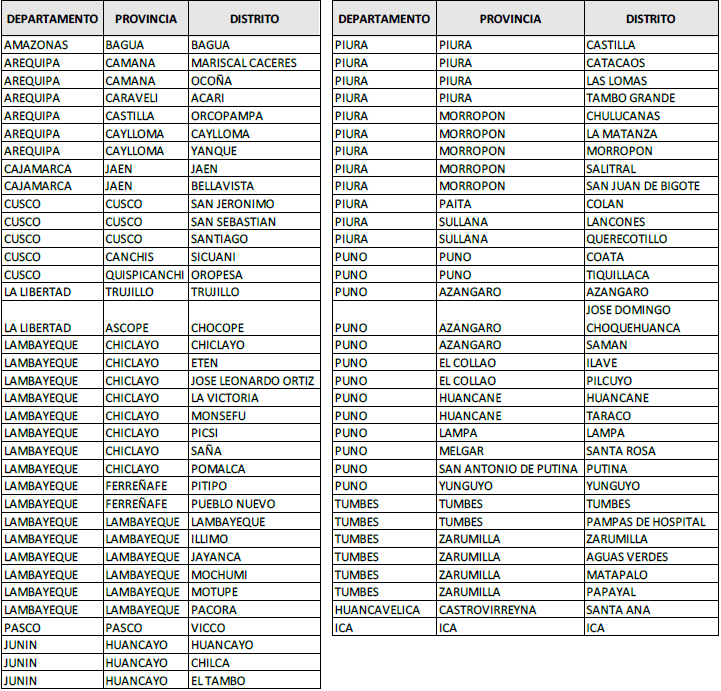 Consultas:
soporte-sigrid@cenepred.gob.pe